October 2023
IEEE 802.18 RR-TAGWeekly Teleconference Agenda
Date:  5 October 2023
Authors:
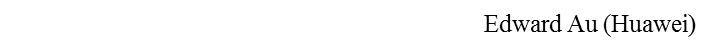 Slide 1
October 2023
Meeting called to order
Officers for the RR-TAG:				
  Chair:  Edward Au (Huawei)
  Co-Vice-chairs:  Al Petrick (Skyworks Solutions) and Stuart Kerry (OK-Brit; Self)
  Secretary:  VACANT
  IEEE Statement Update on Spectrum (ISUS) ad-hoc chair:  VACANT
  IEEE SA Program Manager:  Jodi Haasz (IEEE SA)
Membership as of 17 September 2023
  Voters:  55 (8 on LMSC) 
  Nearly Voters:  1
  Aspirant members:  12
RR-TAG Policies and Procedures
  802 LMSC WG P&P
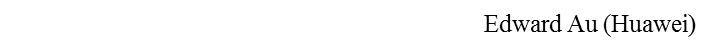 Slide 2
October 2023
IEEE 802 required notices
Affiliation:  https://standards.ieee.org/faqs/affiliation/ 
  Be sure to announce your name, affiliation, employer, and clients the first time you speak. 
Anti-Trust:  https://standards.ieee.org/wp-content/uploads/2022/02/antitrust.pdf 
IEEE 802 WG Policies and Procedures:  http://www.ieee802.org/devdocs.shtml  
Patent & administration:  https://standards.ieee.org/about/sasb/patcom/materials.html  
Copyright notice:  https://standards.ieee.org/faqs/copyrights/#1 
  Call for essential patents & copyright notice: the RR-TAG does not do standards, though all should be aware.
IEEE SA Standards Board Operations Manual:  https://standards.ieee.org/about/policies/opman/
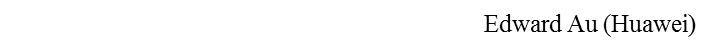 Slide 3
October 2023
Guidelines for IEEE SA Meetings
All IEEE SA standards meetings shall be conducted in compliance with all applicable laws, including antitrust and competition laws. 
Don’t discuss the interpretation, validity, or essentiality of patents/patent claims. 
Don’t discuss specific license rates, terms, or conditions.
Relative costs of different technical approaches that include relative costs of patent licensing terms may be discussed in standards development meetings. 
Technical considerations remain the primary focus
Don’t discuss or engage in the fixing of product prices, allocation of customers, or division of sales markets.
Don’t discuss the status or substance of ongoing or threatened litigation.
Don't be silent if inappropriate topics are discussed. Formally object to the discussion immediately.
---------------------------------------------------------------   
For more details, see IEEE SA Standards Board Operations Manual, clause 5.3.10 and Antitrust and Competition Policy: What You Need to Know at http://standards.ieee.org/develop/policies/antitrust.pdf 

If you have questions, contact the IEEE SA Standards Board Patent Committee Administrator 
at patcom@ieee.org
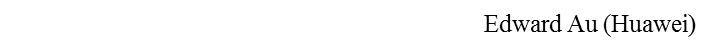 Slide 4
October 2023
Participant behavior in IEEE SA activities is guided by the IEEE Codes of Ethics & Conduct
All participants in IEEE SA activities are expected to adhere to the core principles underlying the:
IEEE Code of Ethics
IEEE Code of Conduct
The core principles of the IEEE Codes of Ethics & Conduct are to:
Uphold the highest standards of integrity, responsible behavior, and ethical and professional conduct
Treat people fairly and with respect, to not engage in harassment, discrimination, or retaliation, and to protect people's privacy.
Avoid injuring others, their property, reputation, or employment by false or malicious action
The most recent versions of these Codes are available at http://www.ieee.org/about/corporate/governance
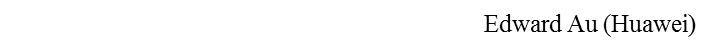 Slide 5
October 2023
Participants in the IEEE SA “individual process” shall act independently of others, including employers
The IEEE SA Standards Board Bylaws require that “participants in the IEEE standards development individual process shall act based on their qualifications and experience”
This means participants:
Shall act & vote based on their personal & independent opinions derived from their expertise, knowledge, and qualifications
Shall not act or vote based on any obligation to or any direction from any other person or organization, including an employer or client, regardless of any external commitments, agreements, contracts, or orders
Shall not direct the actions or votes of other participants or retaliate against other participants for fulfilling their responsibility to act & vote based on their personal & independently developed opinions
By participating in standards activities using the “individual process”, you are deemed to accept these requirements; if you are unable to satisfy these requirements then you shall immediately cease any participation.
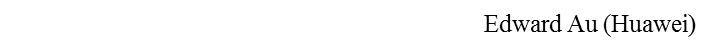 Slide 6
October 2023
IEEE SA standards activities shall allow the fair & equitable consideration of all viewpoints
The IEEE SA Standards Board Bylaws (clause 5.2.1.3) specifies that “the standards development process shall not be dominated by any single interest category, individual, or organization”
	– 	This means no participant may exercise “authority, leadership, or influence by reason of superior leverage, strength, or representation to the exclusion of fair and equitable consideration of other viewpoints” or “to hinder the progress of the  standards development activity”
This rule applies equally to those participating in a standards development project and to that project’s leadership group
Any person who reasonably suspects that dominance is occurring in a standards development project is encouraged to bring the issue to the attention of the Standards Committee or the project’s IEEE SA Program Manager
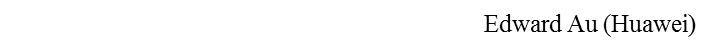 Slide 7
October 2023
Housekeeping reminder
Weekly meeting reminders:
IMAT is NOT being used for this session
Please ensure that the following information is listed correctly when joining the call: “FIRST NAME LAST NAME, Affiliation” (e.g., Stuart Kerry, OK-Brit; Self)
Remember to state your name and affiliation the FIRST TIME you speak
When you want to be on the queue, please type “Q” or “q” in the chat window
Remember to mute when not speaking, thank you
Press are required (i.e., anyone reporting publicly on this meeting) to announce their presence (per IEEE SA Standards Board Operations Manual)
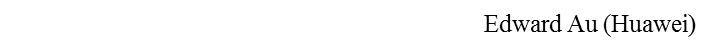 Slide 8
October 2023
Agenda
Meeting called to order
Administrative items (IEEE 802 and IEEE SA required notices)
Housekeeping reminder
Review and approve agenda
Review and approve the weekly meeting minutes
Status of ongoing consultations
Review and motion: Liaison to China MIIT
Review:  Response to Japan MIC’s consultation re 802.11ah
General discussion items
Reminder (weekly meeting schedule and mixed-mode meeting reservation) 
Any other business
Adjourn
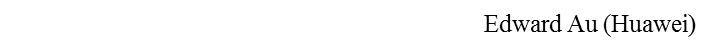 Slide 9
October 2023
Administrative motions
Motion #1 (Internal):  To approve the agenda as presented on the previous slide.
Moved:  Stuart Kerry
Seconded:  Hassan Yaghoobi
Discussion:  None  
Vote:  Approved with unanimous consent

Motion #2 (Internal):  To approve the weekly meeting minutes of the 28 September 2023 RR-TAG call as shown in the document 18-23/0111r0, with editorial privilege for the 802.18 Chair. 
Moved:  Al Petrick
Seconded:  Hassan Yaghoobi
Discussion:  None
Vote:  Approved with unanimous consent
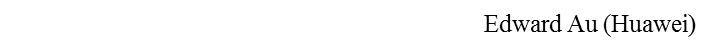 Slide 10
October 2023
Status of ongoing consultations (1)
Tracking document:  18-22/0035
Pending for interested members to prepare response in the order of internal deadline:
3pm ET, 5 October 2023:
Japan MIC:  Soliciting opinions on draft ministerial ordinances to partially revise the Radio Law Enforcement Regulations: System development for the introduction of broadband wireless LAN
3pm ET, 12 October 2023:
India TRAI:  Consultation Paper on Open and De-licensed use of Unused or Limited Used Spectrum Bands for Demand Generation for Limited Period in Tera Hertz Range (comment submission)
Japan MIC:  Soliciting opinions on the draft notification that defines the range of frequencies that can be used as a specified experimental testing station related to the Digital Rural Health Special Zone
3pm ET, 19 October 2023:
Japan MIC:  Soliciting opinions on the frequency realignment action plan (2020 edition) (draft)
US FCC:  NoI: Advancing understanding of non-federal spectrum usage (WT Docket No. 23-232) (reply comment)
US NIST:  RFI: Implementation of the United States Government National Standards Strategy for Critical and Emerging Technology (USG NSSCET) (Docket No. 230819-0199)
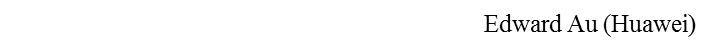 Slide 11
October 2023
Status of ongoing consultations (2)
Tracking document:  18-22/0035
Pending for interested members to prepare response in the order of internal deadline (cont’d):
3pm ET, 2 November 2023:
India TRAI:  Consultation Paper on Open and De-licensed use of Unused or Limited Used Spectrum Bands for Demand Generation for Limited Period in Tera Hertz Range (reply comment)
US FCC:  NPRM:  Cybersecurity labeling for Internet of Things (PS Docket No. 23-239) (reply comment)
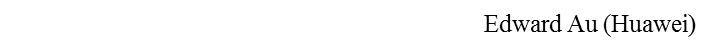 Slide 12
October 2023
Liaison to China MIIT (1)
Following the consultation on the “900MHz Frequency Band Radio Frequency Identification (RFID) Equipment Radio Management Regulations (Draft for Comments)” and “Ultra Wideband (UWB) Equipment Radio Management Regulations (Draft for Comments)” that was closed in February 2023 and IEEE 802 LMSC submitted a response, China sent a notification to World Trade Organization (WTO) in late August 2023 on its updated radio management regulations on UWB.  The proposed date of adoption is November 2023 and the proposed date of entry into force is November 2024.  
For details, please visit
https://docs.wto.org/dol2fe/Pages/FE_Search/ExportFile.aspx?id=297960&filename=2023/TBT/CHN/23_12098_00_x.pdf&Open=True 
Proposed IEEE 802 response
18-23/0107
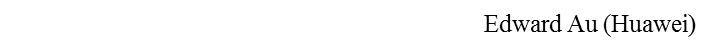 Slide 13
October 2023
Liaison to China MIIT (2)
Motion #3 (External):  Move to approve document 18-23/0107r3 in response to China MIIT’s notification to World Trade Organization (WTO) in late August 2023 on its updated radio management regulations on UWB by the response deadline. The IEEE 802.18 Chair is authorized to make editorial changes as necessary.
Moved:  Stuart Kerry
Seconded:  Al Petrick
Discussion:  None
Attendees:  18
Voters (present):  13 
Result:  Approved (8 Yes, 0 No, 3 Abstain)
Remarks:  The Chair did not vote
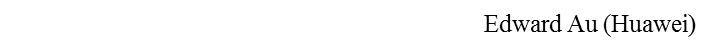 Slide 14
October 2023
Japan MIC’s consultation
Consultation: Soliciting opinions on the draft notification that defines the range of frequencies that can be used as a specified experimental testing station related to the Digital Rural Health Special Zone
Publication date:  29 September 2023
Closing date for response:  30 October 2023
Internal 802.18 deadline to allow for a 4-day EC review followed by a 10-day EC email ballot:  3pm ET, 12 October 2023 
For details, please visit
https://www.soumu.go.jp/main_content/000903801.pdf 
Proposed IEEE 802 response
18-23/0116
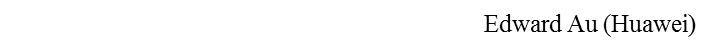 Slide 15
October 2023
General discussion items (1)
Europe, Middle East, and Africa
European Commission
ETSI BRAN
CEPT
UK Ofcom
Other countries/regions
Czech Republic Czech Telecommunications Office (CTU) recently published a report that studies the feasibility of coexistence between FSS and IMT/5G transmitters at the upper 6 GHz band.
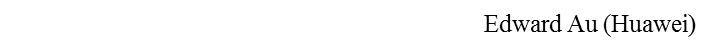 Slide 16
October 2023
General discussion items (2)
Americas
USA FCC
The October 2023 Open Commission Meeting is scheduled at 10:30am ET on 19 October 2023. A draft Second Report and Order of Unlicensed Use of the 6 GHz Band (ET Docket No. 18-295) is available online.
On 29 September 2023, the United States FCC began a consultation that sought public comments on its proposed rules related to implementation of the Final Acts of the 2015 World Radio Communication Conference.
Canada ISED
Other countries/regions
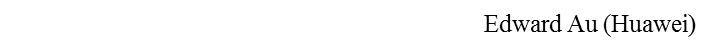 Slide 17
October 2023
General discussion items (3)
Asia Pacific
APT
Other countries/regions
On 3 October 2023, Australia Australian Communications and Media Authority (ACMA) published Five-year spectrum outlook 2023 to 2028 and its response to commenters.
On 1 October 2023, New Zealand Radio Spectrum Management (RSM) announced the publication Spectrum Outlook 2023 to 2027.
ITU-R
Liaison statements from Working Party 5D on
framework and overall objectives of the future development of IMT for 2030 and beyond
the schedule for updating recommendation ITU-R M.2012 to revision 7
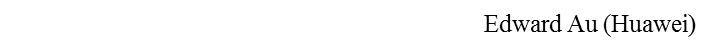 Slide 18
October 2023
Meeting schedule in the next 8 days
*Call in info is available at 18-16/0038 and the 802.18 Google Calendar
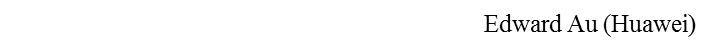 Slide 19
October 2023
Meeting and hotel reservation for the 2023 November plenary
Meeting reservation begins on 4 August 2023
Registration fee
Early Registration until 22 September 2023
US$ 800.00
Standard Registration until 27 October 2023
US$ 1100.00
Late Registration after 27 October 2023
US$ 1400.00
Cancellation policy
Until 22 September 2023, cancellations will not incur a cancellation fee
After 22 September 2023 until 27 October 2023, cancellations will incur a US$ 150 cancellation fee
After 27 October 2023, cancellations will not receive any refund 
Please refer to the URL above for the exact terms and conditions.
Hotel reservation (Hilton Hawaiian Village, Honolulu, Hawaii, USA) begins on 4 August 2023
Group rate is available until sold out or 5pm HST, 20 October 2023.
Please refer to the URL above for the exact terms and conditions.
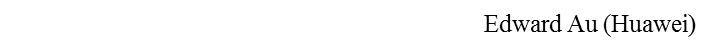 Slide 20
October 2023
Any other business
None
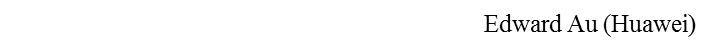 Slide 21
October 2023
Adjourn
Next 802.18 plenary/interim
IEEE 802 plenary from 12 November to 17 November, 2023, an credited session
Adjourn:
Any objection to adjourn?  No. 
Adjourned at 15:57 ET
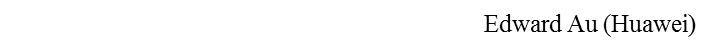 Slide 22